2018 Form 471
Step-by-Step for Filing the Form 471 Using ITS as the Billed Entity
Century Link and Frontier Local
1
Your Form 470
Remember, you must file your own 470 for local, long distance, or cellular service. After 28 days, evaluate any bids, and if the ITS is the most cost effective, type your Memo to File, memorializing your choice.
2
Sample Memo to File
MEMORANDUM

To:  File
From:  School District/Library
Date:  04/08/2017
Subject:  Bid Responses for E-Rate Form 470 Application Number 1800xxxxx

___________________________________________________________________
As of today, March 8, 2018, xxx district did not receive any legitimate competitive bids to the local Centrex and long distance telephone services requested on Form 470 Application Number 1800xxxxx. The district chooses to continue to receive these services from its incumbent providers AT&T and CenturyLink. 
Also, after careful review of recent invoices from our existing providers AT&T and CenturyLink, the district has concluded that they provide the lowest reasonable price value that the district can obtain for these services and is therefore cost-effective.
3
Create a Contract Record
From your own applicant portal
Create the “record” for reference in your 471
Be sure to keep your Memo to File for documentation purposes
4
Where is the contracts module?
The Contracts Module is a section within your organization’s EPC profile.
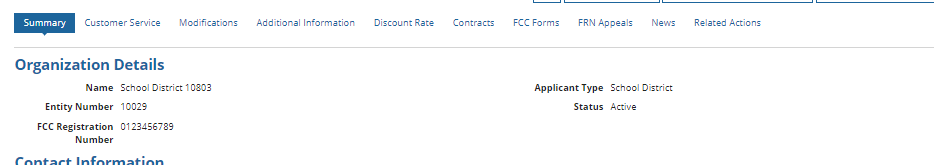 5
Manage Contracts
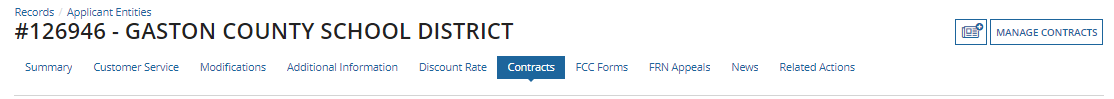 Click on the “Contracts” link in the menu of items across the center of the organization’s page.  Then choose MANAGE CONTRACTS
6
Add New Contract
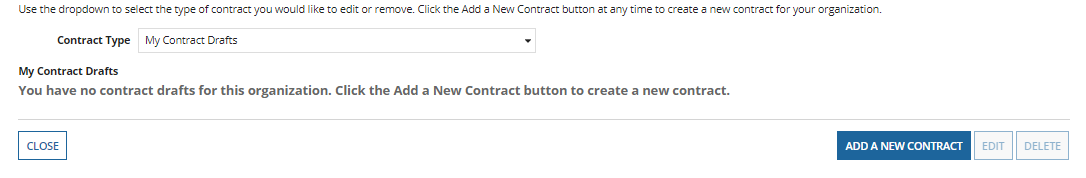 Click on the “Add a New Contract” button
7
Contract nickname & number
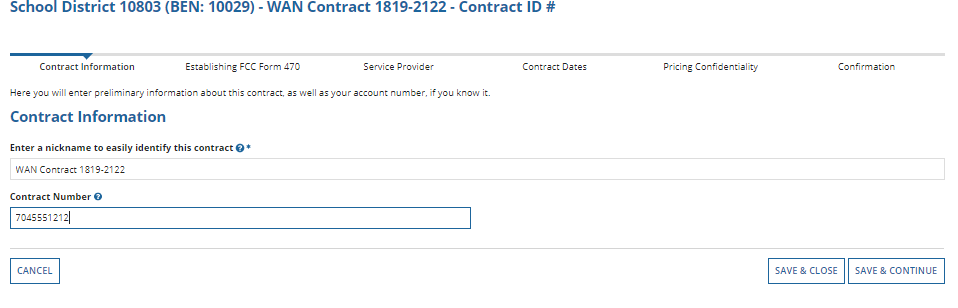 Provide a Nickname for the contract that will serve as a reminder.
CenturyLink (or Frontier) Local 2018-19
Contract number for Century Link and Frontier Local is:   ITS-004457
8
Upload Memo to File as Contract
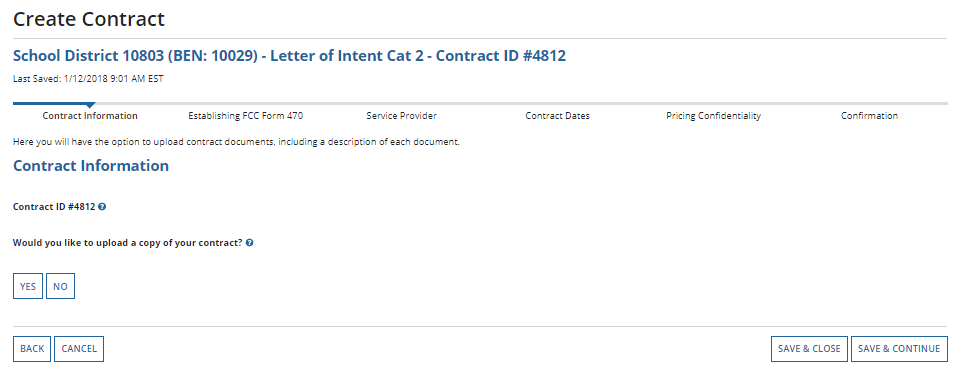 A number is assigned by the system
Click Yes
9
Upload Memo to File as Contract
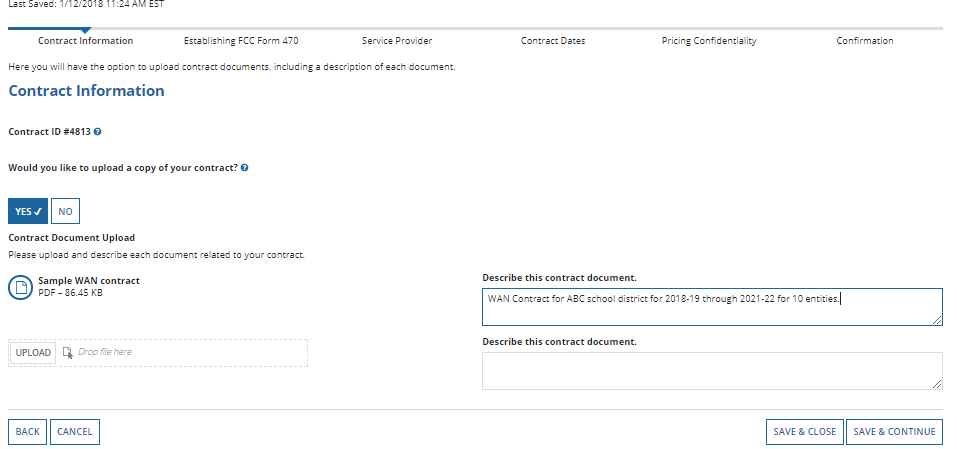 Upload your “Memo to File” document.
Be sure to add a description:  This is the Memorialization Document to use the NCDIT SMC for Voice Services
Click on the “Save & Continue” button to proceed
10
SMC Questions
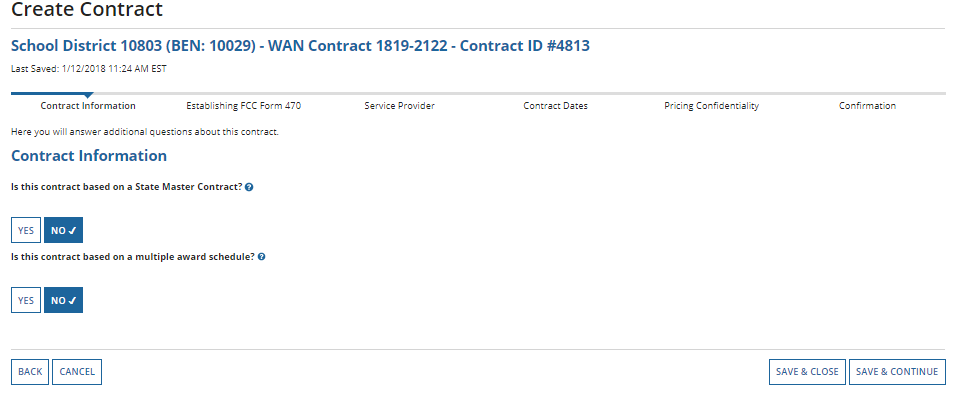 Yes to both – these are contrats that NC Deptartment of Information Technology has negotiated.
Click SAVE & CONTINUE
11
Piggy back questions
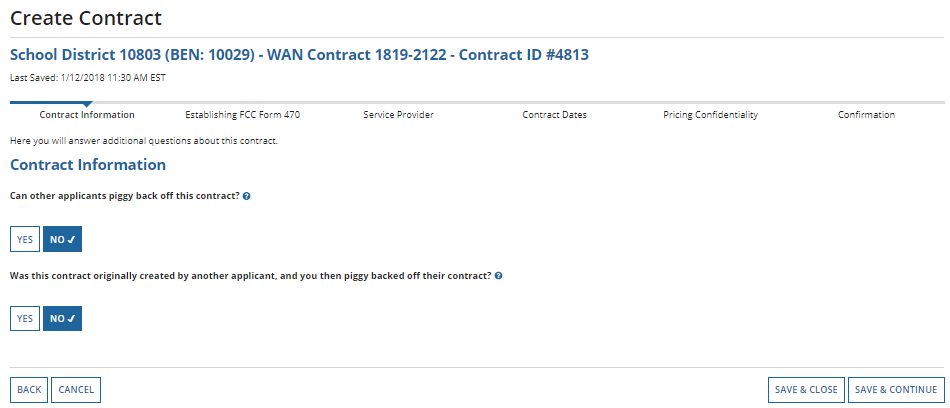 Yes to both of – again, you are using the pricing that DIT has negotiated on behalf of all NC entities.
Save and continue.
12
Establishing 470 and Bids Received
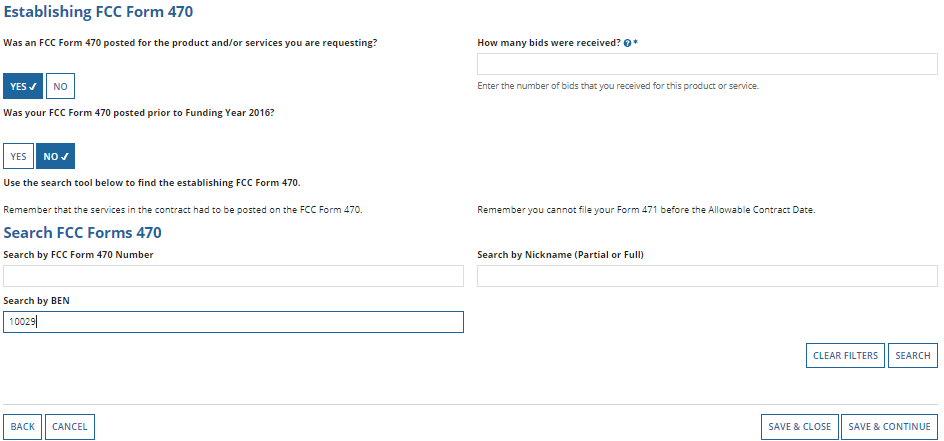 Enter the # bids received
Find your 470#
13
Search out your  470
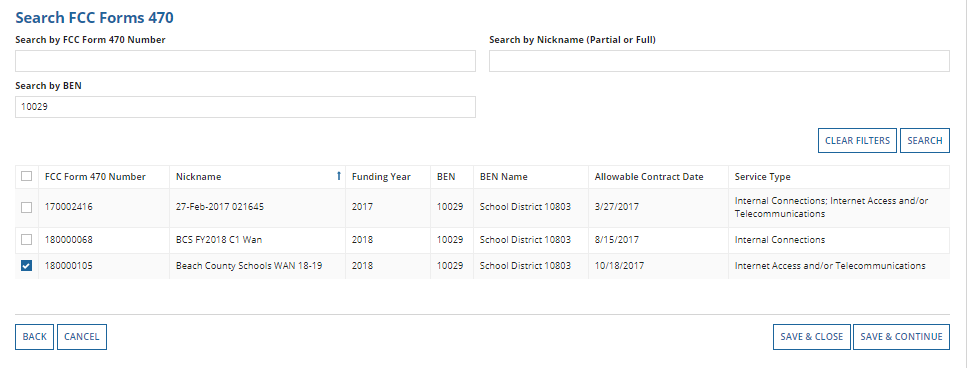 Check the correct 470, Save & Continue
14
Account Number & SP search
Usually, Acct # is your main phone number
Search for the Century Link SPIN which is 143001484.  
Or, search for the Frontier SPIN which is 143004771
15
Contract Date Info
Remember, this is the date of your Memo to File
16
Voluntary Extensions?
17
Pricing Confidentiality
18
Review your work
When all fields are correct, choose Complete
Remember:  You cannot edit or delete any contracts once you click Complete
19
Log out of your portal…
Then log in to the DIT portal w your new DIT credentials.
Remember:  You are now in the State of North Carolina Department of Information Technology portal
You will have Full Rights to the 471 only
DO NOT CLICK SAVE & SHARE!
20
portal.usac.org
Log in with your DIT credentials
Remember, you will need an entirely new set of login credentials as you are now entering the DIT portal, not your own
21
DIT Landing Page
Please remember, you are now in the North Carolina Department of Information Technology portal!
22
Add FRN to your 471!
If you have already created the application and the AT&T Long Distance FRN
Now you may simply add the next FRN for local
Log out of your own portal and log in to the DIT portal
You should see your draft application in the Task section
Click on the application to open and continue
23
Add FRN
24
FRN Key Info for Local
Nickname – Century Link Local or Frontier
Ignore this Copy FRN button!
25
Contract
26
Enter your own BEN!
Find your contract record for the Century Link Local or the Frontier Local
27
Select the record, continue
28
Contract Expiration Date
This contract expires 12/31/2020
29
Narrative
30
FRN Line Item
Click the blue hyperlink…
31
Add New FRN Line Item
32
Local Phone Service Only
33
Continue…
34
Enter the highest monthly amount from the past year (Sept or Oct)
Be sure to enter zeros in the “one-time” cost section
35
Recipients of Service
Search for your district and once the name displays, click the “Add All Dependent Schools and NIFs.
36
Add all dependent schools and NIFs
37
If necessary, check entity for removal…
38
Save and continue
39
Review Recipients - Continue
40
Review and Certify
Once you have reviewed for any typos, etc
Continue to Certification
Submit!!!
41